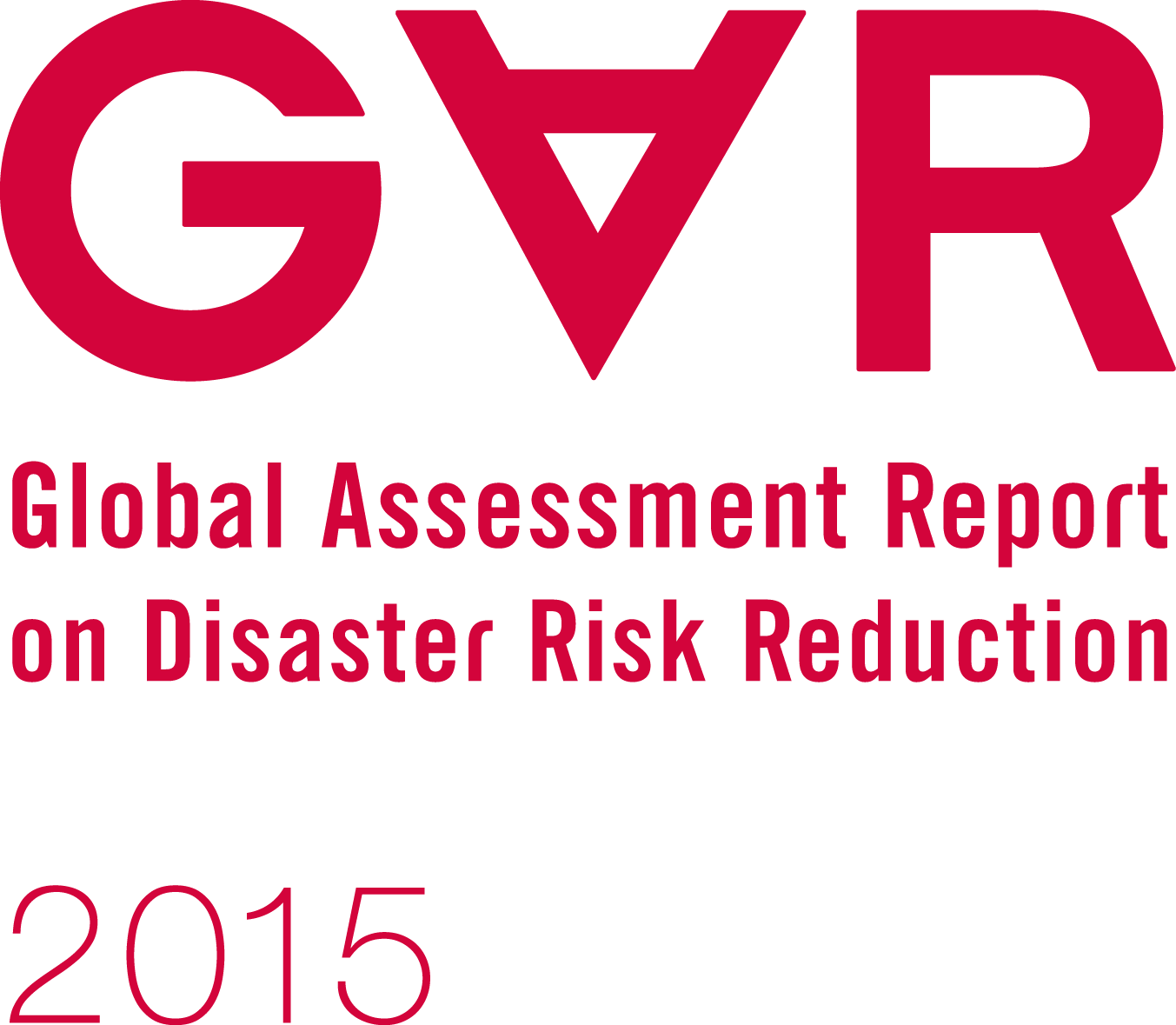 Making development sustainable: the future of disaster risk management
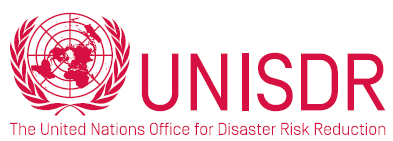 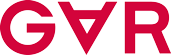 [Speaker Notes: FOURTH GAR SINCE 2007]
25 years of international commitment to disaster risk reduction
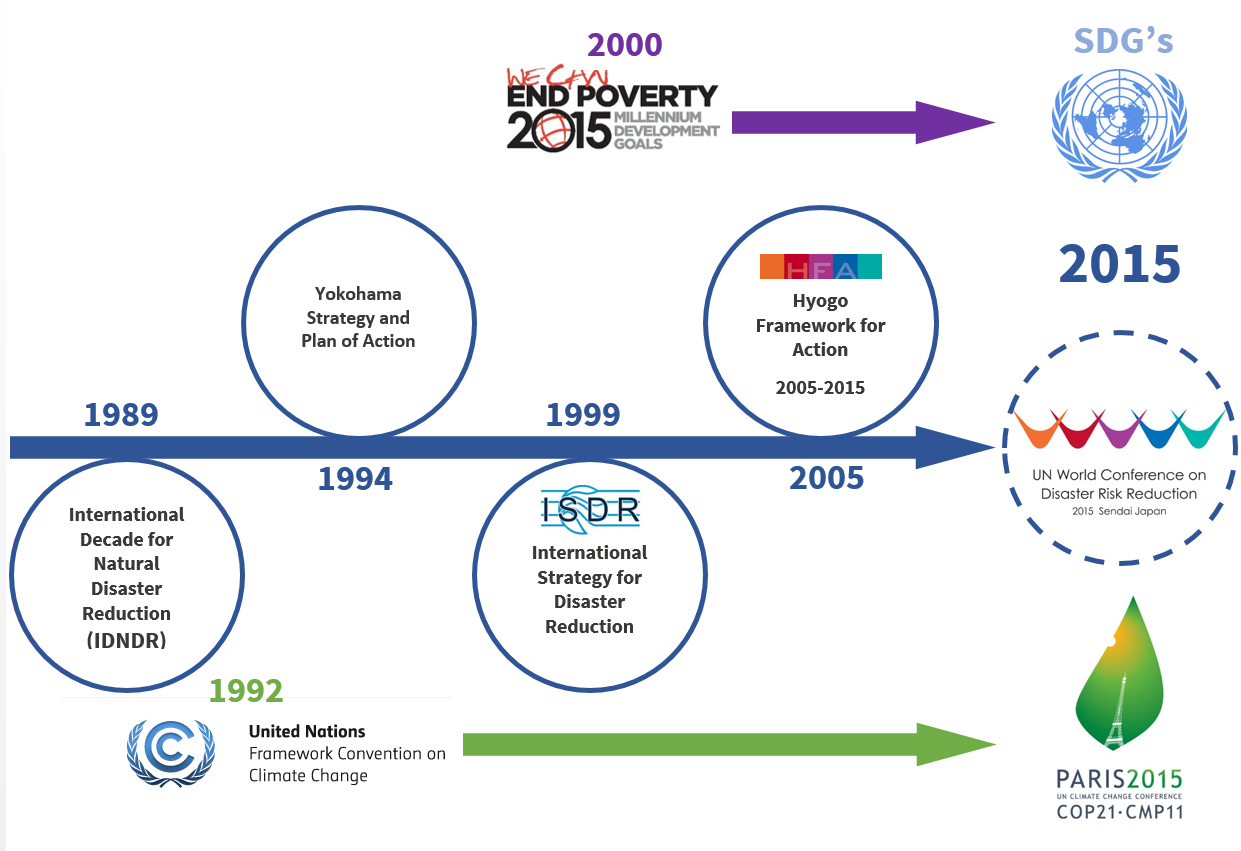 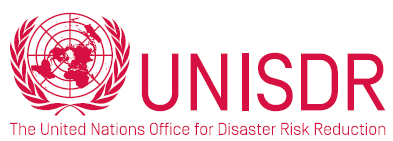 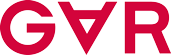 [Speaker Notes: 25 YEARS OF INTERNATIONAL AGREEMENTS

HFA MONITOR AND GAR ONLY SINCE 2007

THREE INTERNATIONAL AGREEMENTS IN 2015

IS THE APPROACH TO DISASTER RISK MANAGEMENT FOLLOWED SINCE 1990 FIT FOR PURPOSE TO REDUCE DISASTER RISK AND TO FACILITATE SUSTAINABLE DEVELOPMENT]
From managing disasters ………
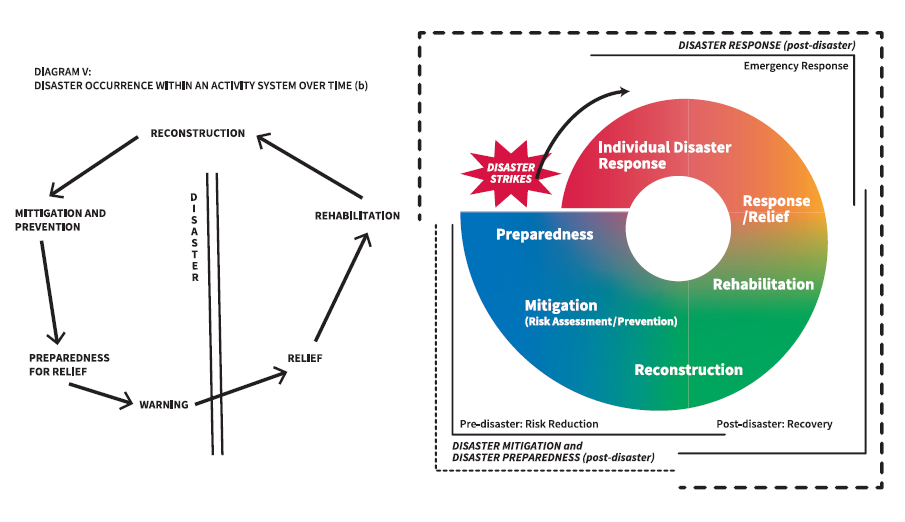 1975
2011
Disaster management cycle
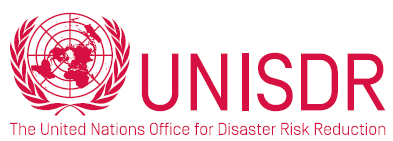 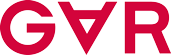 [Speaker Notes: EMERGENCY MANAGEMENT EVOLVED INTO DISASTER RISK MANAGEMENT ON THE BASIS OF THE DISASTER MANAGEMENT CYCLE

SYNCRETIC EVOLUTION FROM RESPONSE TO INCLUDE PREPAREDNESS, RECOVERY, RISK REDUCTION

INCREASED COMMITMENT UNDER HFA

PROTECT DEVELOPMENT AGAINST DISASTERS (AS EXOGENOUS EVENTS)

SECTOR HAS EVOLVED IN SOMETHING OF A SILO]
Less progress in managing risks
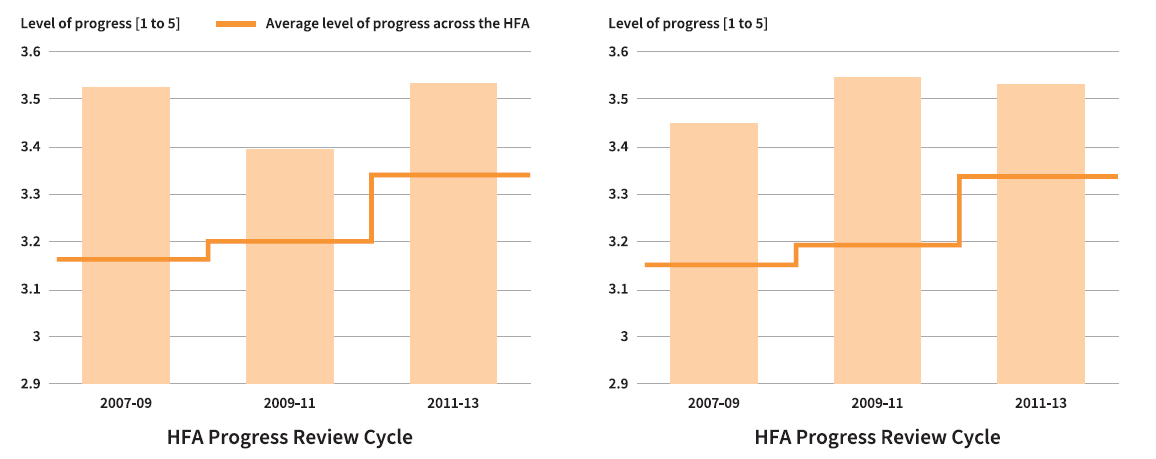 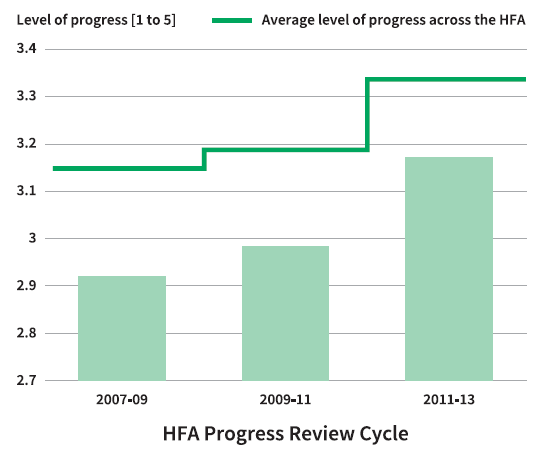 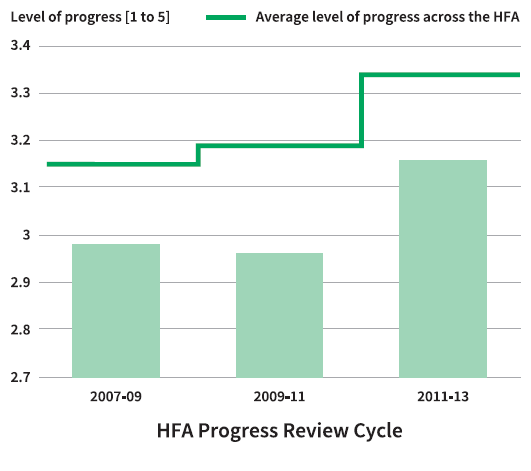 Strong policy, technical and institutional capacities and mechanisms
Disaster preparedness and contingency plans, training drills
Managing risk in urban environments
Assessing disaster risk impacts of major development projects
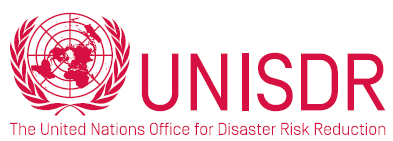 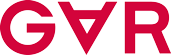 [Speaker Notes: HOWEVER RISK IS A DEPENDENT VARIABLE:  FUNCTION OF EXPOSURE, HAZARD AND VULNERABILITY – IN TURN CONFIGURED BY DEVELOPMENT.  RISK HAS NO SUBSTANTIAL, INDEPENDENT EXISTENCE, MORE LIKE A COLOUR OR TEXTURE OF DEVELOPMENT

HFA GAVE DETAILED GUIDANCE AND SPACE FOR MANAGING UNDERLYING RISKS IN DEVELOPMENT BUT THIS IS THE SPACE DRM SECTOR HAS NOT FILLED OR BEEN ABLE TO TO FILL

SCHIZOPHRENIC APPROACH TO DRR– PROTECTING DEVELOPMENT AGAINST ITSELF

RISKS HAVE INCREASED FASTER THAN THEY HAVE BEEN REDUCED]
Revealing the real magnitude of risk
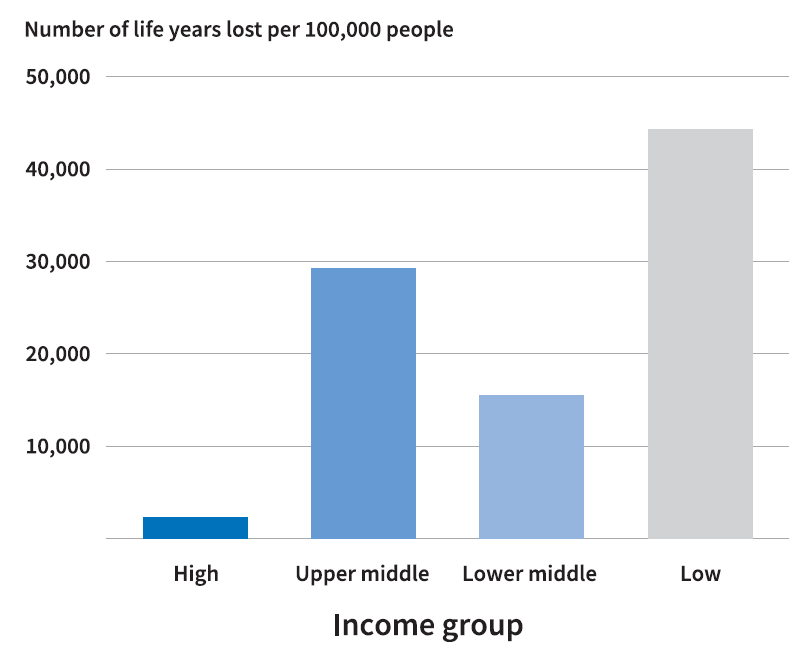 Life year lost:
Disasters:  42,000,000 (average 1990-2012)Tuberculosis: 43,000,000 (2012)
Malaria: 55,000,000 (2012)
Traffic accidents: 78,000,000 (2012)
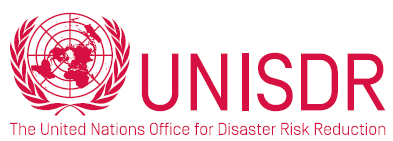 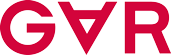 [Speaker Notes: AFTER 25 YEARS OF INTERNATIONAL AGREEMENTS WE HAVE ACCUMULATED A HUGE STOCK OF RISKY DEVELOPMENT

THE FACT THAT MORTALITY AND ECOMONIC LOSS ARE COUNTED SEPARATELY MEANS THAT THE REAL DIMENSION OF THE PROBLEM IS RARELY VISIBLE  (65 K DEATHS A YEAR VS 1 MILLION FROM TUBERCULOSIS,  USD300 BILLION VS USD 4 TRILLION IN BANKING SECTOR IN 2008)

DISASTERS ARE MANIFEST RISK.  CONVERTING LOSS INTO DALY GIVES ANA AVERAGE OF 42 MILLION LIFE YEARS PER YEAR.  SIMILAR TO TUBERCULOSIS

80 PERCENT PLUS IN LOW AND MIDDLE INCOME COUNTRIES]
A risky world
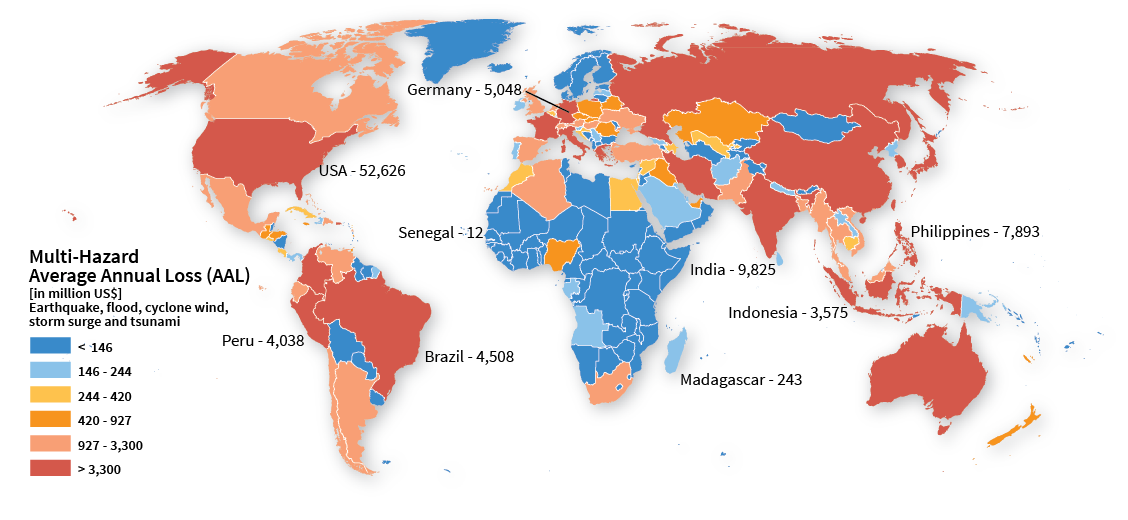 Expected future disaster losses annualized over the long term
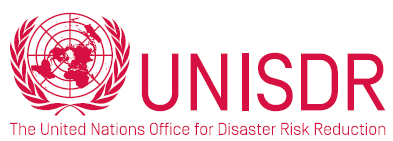 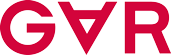 [Speaker Notes: HISTORICAL LOSS DOES NOT GIVE GOOD IDEA OF FUTURE RISK.   MOST DISASTERS THAT COULD HAPPEN HAVE NOT HAPPENED YET

USD 314 BILLION PER YEAR AAL (EXCLUDES DROUGHT, AGRICULTURE, EXTENSIVE RISK)

AAL IS NOT WHAT COUNTRIES WILL LOSE EACH YEAR – WHAT THEY SHOULD SET ASIDE TO COVER future LOSSES OVER THE LONG TERM

USD 70 PER WORKING AGE PERSON OR 2 MONTHS INCOME FOR SOMEONE BELOW THE POVERTY LINE]
Fiscal resilience challenged
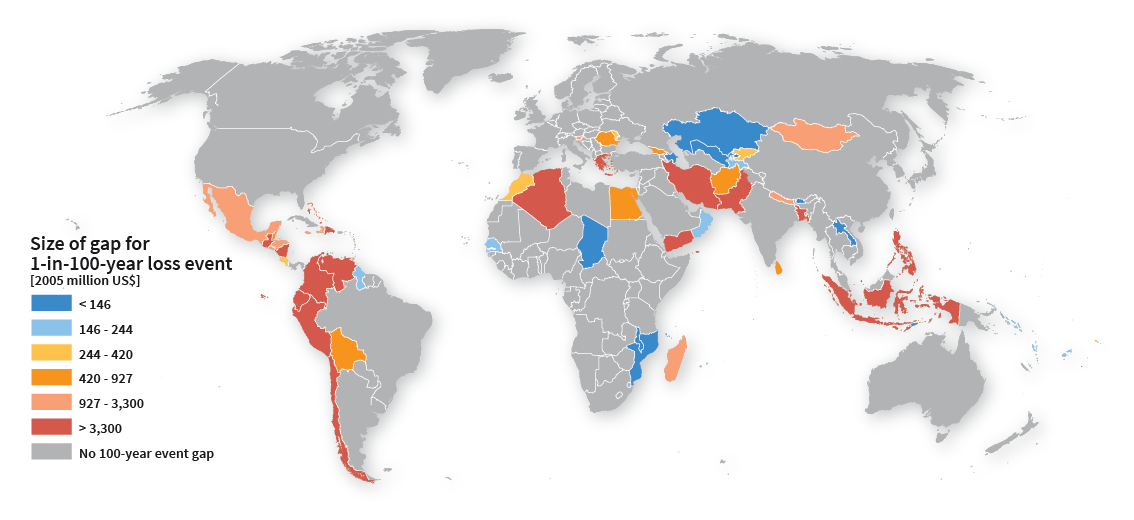 5% probability  in 5 years of exceeding a loss
~
Flood Hazard - forthcoming
Potential financing gaps for a 1 in 100 year loss
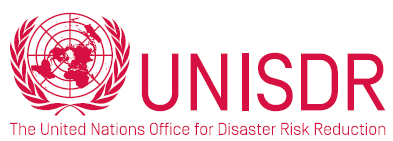 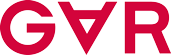 [Speaker Notes: THE AAL ALSO DOES NOT INDICATE THE MAXIMUM LOSSES A COUNTRY COULD FACE.  

COUNTRIES WITH BUDGET DEFICITS,  INSUFFICIENT RESERVES ETC. MAY NOT BE ABLE TO ABSORB THIS KIND OF LOSS

STRESS TEST OF 1 IN 100 YEAR LOSS -  5% PROBABILITY IN 5 YEARS

NOT A PROBLEM FOR USA, CANADA,  MOST OF EUROPE (EXCL. GREECE)

COUNTRIES LIKE MADAGASCAR, PAKISTAN, NICARAGUA WOULD FACE A MAJOR FINANCING GAP]
An opportunity cost for development
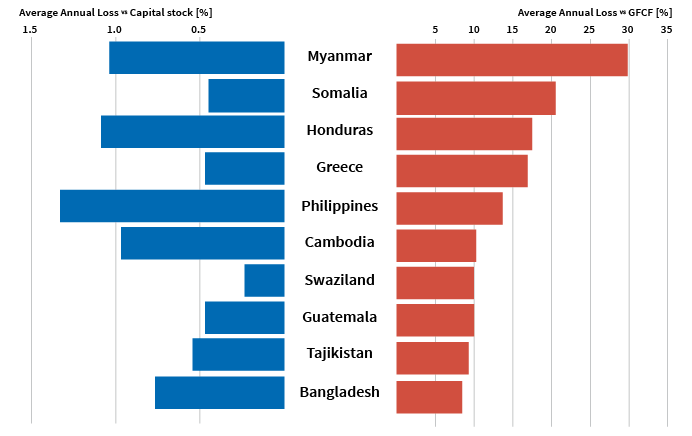 The risk to social progress, stability and economic development
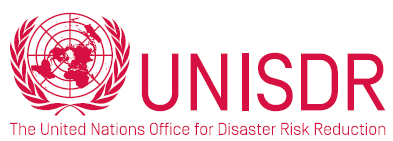 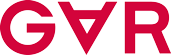 [Speaker Notes: COUNTRIES WITH HIGH RATIO OF AAL TO SOCIAL EXPENDITURE, CAPITAL INVESTMENT AND CAPITAL STOCK WILL HAVE DIFFICULTIES TO ACHIEVE SUSTAINABLE DEVELOPMENT GOALS

For example, annual social expenditure is about 400 times greater in high-income countries than in low-income countries. However, expected annual losses in low-income countries are five times higher than in high-income countries expressed as a proportion of social expenditure. 

IMPLICATIONS DIFFERENT:  GREECE VS.  CAPITAL STOCK AND CAPITAL INVESTMENT – MADAGASCAR SOCIAL EXPENDITURE

IMPLICATIONS FOR GREECE SIMILAR TO PHILIPPINES AND HONDURAS EVEN THOUGH RISK IS RELATIVELY LOWER]
SIDS: an existential threat
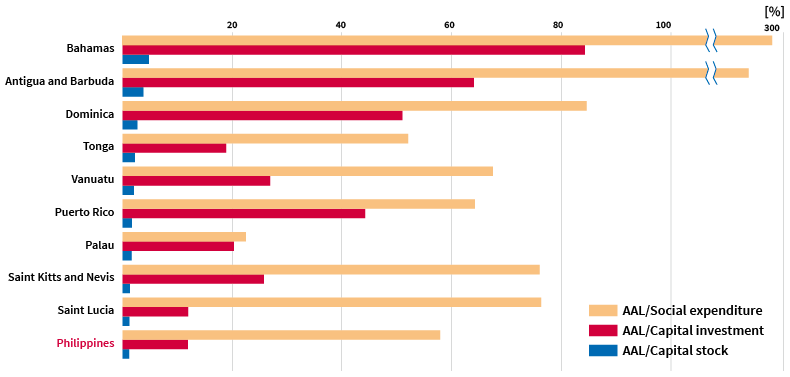 Average annual loss as a proportion of social expenditure, capital investment and capital stock: top 15 countries
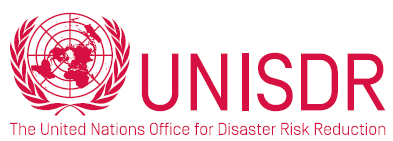 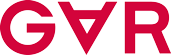 [Speaker Notes: SIDS:  AAL EQUIVALENT TO:

20 TIMES MORE OF THEIR CAPITAL STOCK COMPARED TO EUROPE
20 TIMES MORE OF THEIR SOCIAL EXPENDITURE COMPARED TO EUROPE

8 TIMES MORE OF THEIR INVESTMENT THAN EUROPE

SOME BIGGER COUNTRIES LIKE PHILIPPINES AND MADAGASCAR HAVE SIMILAR ISSUES PARTICULARLY WITH RESPECT TO SOCIAL EXPENDITURE

THREATENS THEIR CAPACITY FOR SUSTAINABLE DEVELOPMENT]
Climate change magnifies risk
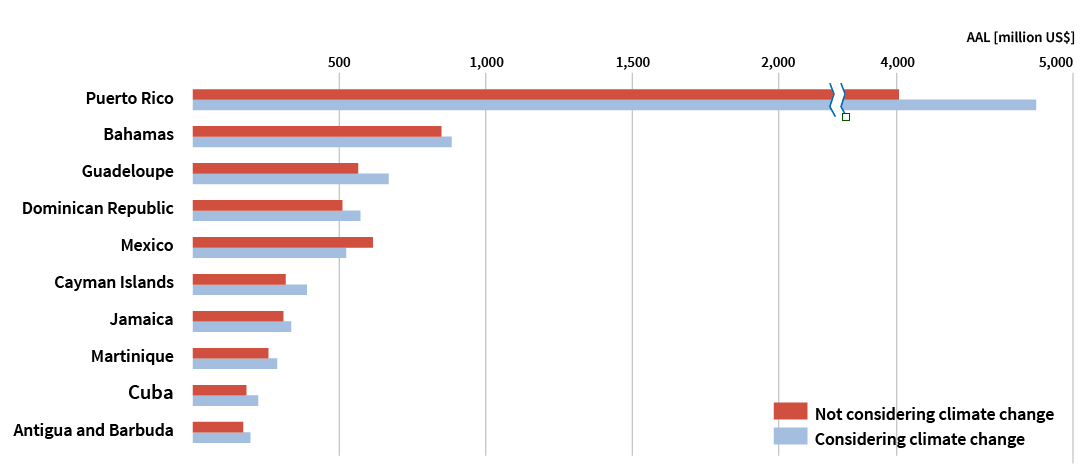 Total increase of AAL with climate change to 2050 = US$ 1.4 billion
The increase in annual average loss due to wind damage in the Caribbean by 2050 as a result of climate change
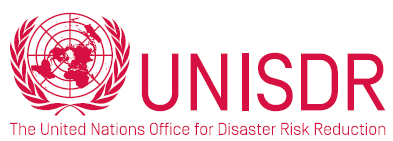 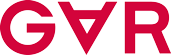 [Speaker Notes: CLIMATE CHANGE ADDS USD 1.4 BILLION TO WIND DAMAGE AAL IN CARIBBEAN BY 2050

IN SOME COUNTRIES (T & T) LARGE INCREASE,  OTHERS (MEXICO) DECREASE

SIMILARLY AGRICULTURAL DROUGHT RISK IN AFRICA:  UP IN MALAWI,  DOWN IN KENYA AND NIGER]
Extensive risk:  eroding resilience
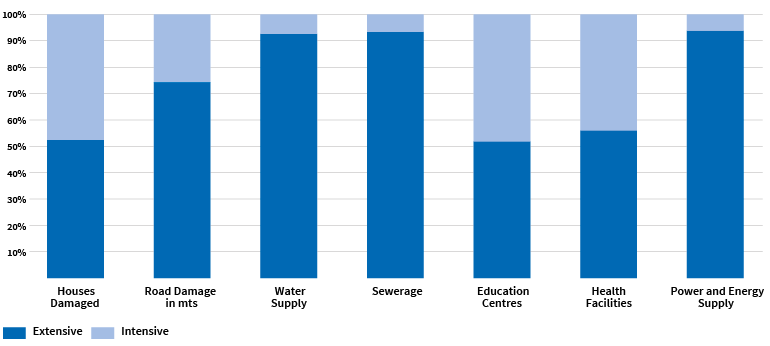 Most disaster impacts in infrastructure are associated with extensive risk
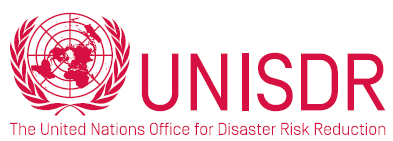 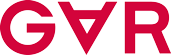 [Speaker Notes: EXTENSIVE RISK:  DATA FROM 85 COUNTRIES AND 2 STATES

OVER 50 PERCENT OF DAMAGE TO LOCAL INFRASTRUCTURE (DOESN’T INCLUDE PORTS, AIRPORTS, POWER STATIONS AND ELEMENTS OF CAPITAL INTENSIVE INFRASTRUCTURE)

LOW-INCOME HOUSEHOLDS, SMALL BUSINESSES,  LOCAL GOVERNMENTS

INSIDE POVERTY – A POVERTY ATTRIBUTE


Extensive risk is responsible for most disaster morbidity and displacement, and it represents an ongoing erosion of development assets, such as houses, schools, health facilities, roads and local infrastructure, particularly in low and middle-income countries.   

Data on extensive risks is now available from 85 countries and territories (up from 12 in 2009).    In the last decade, losses due to extensive risk in these countries and territories were equivalent to a total of US$94 billion. 

The cost of extensive risk is usually absorbed by the low-income households and communities and small businesses that depend on public infrastructure and the local governments that provide it., becoming an important poverty attribute in the process.]
Underlying risk drivers: Mispricing risk
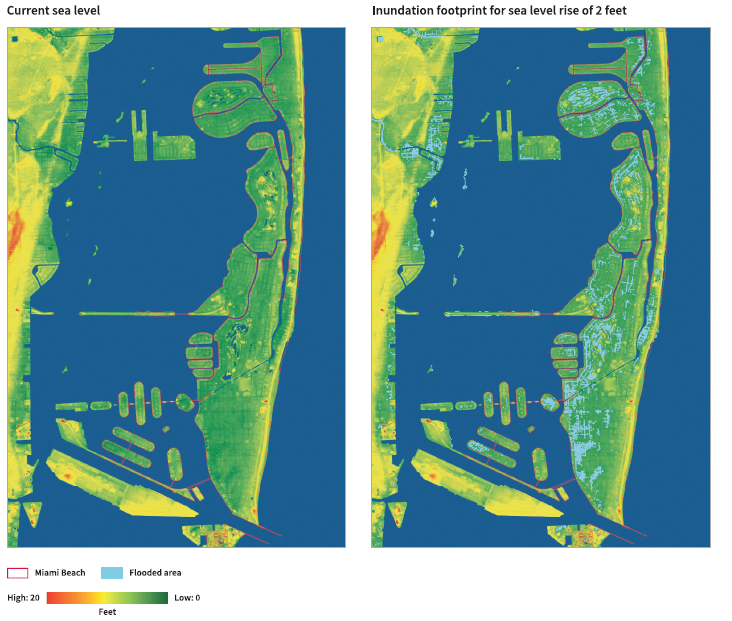 Estimated impact of sea level rise in Miami Beach by 2060
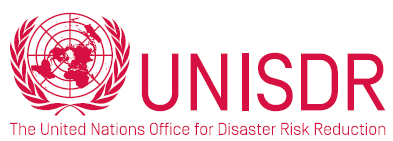 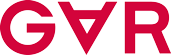 [Speaker Notes: RISK THE FUTURE

FOUR DRIVERS THAT CHARACTERISE OUR CURRENT DEVELOPMENT PARADIGM 

ALL INTERLINKED :  


FIRST IS THAT RISK IS MISPRICED

IN A GLOBALISED ECONOMY investment tends to flow to locations that offer comparative advantages, including low labour costs, access to export markets, infrastructure, stability and other factors.  HAZARD RARELY CONSIDERED

SHORT TERM PROFITS OUTWEIGH FUTURE SUSTAINABILITY

MIAMI BEACH IS A CASE IN POINT

INCREASING HAZARD EXPOSURE AND SYSTEMIC RISK]
Underlying risk drivers: Urbanizing risk
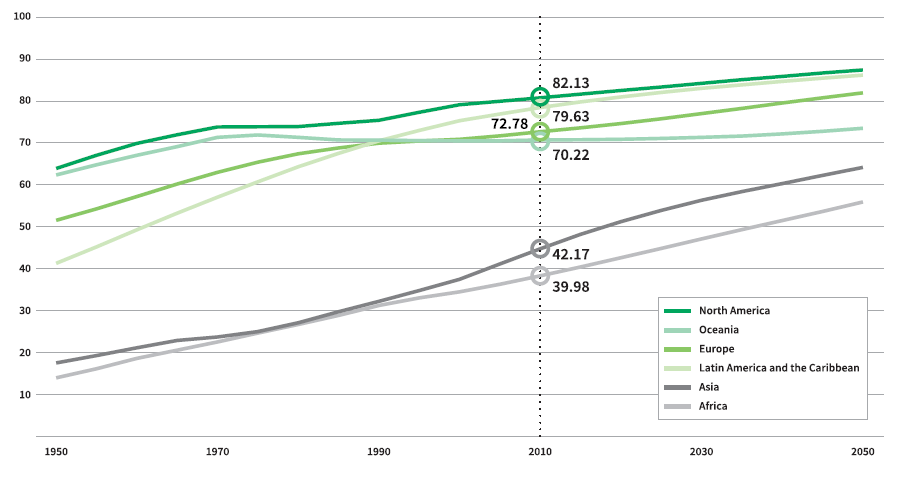 Expected regional increase in the proportion of urban population by 2050
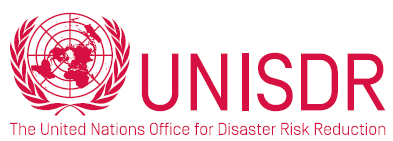 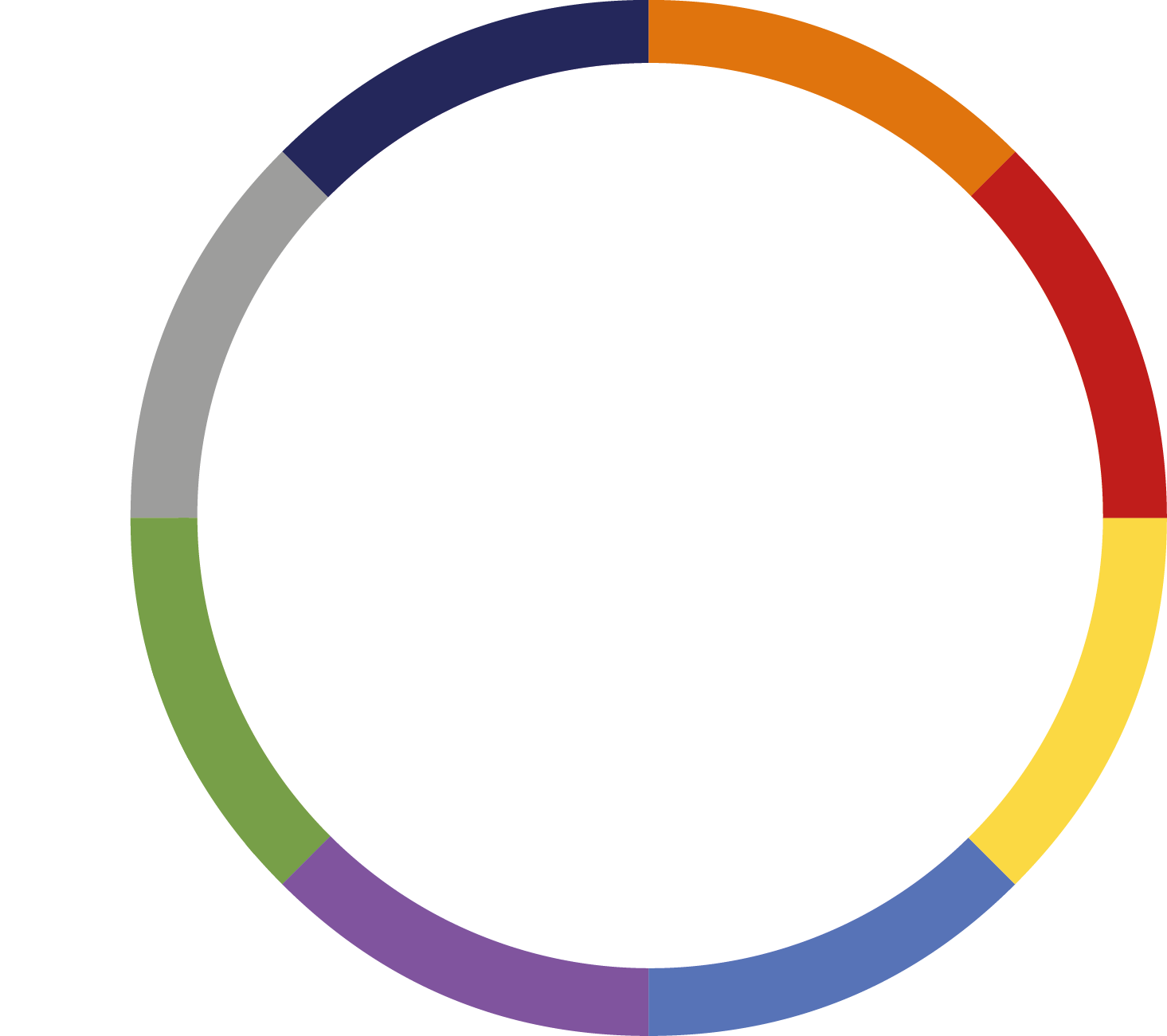 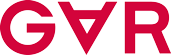 [Speaker Notes: RISK IS DRIVEN BY UNEQUAL ACCESS TO URBAN SPACE, INFRASTRUCTURE, SERVICES AND SECURITY.

ABSOLUTE NUMBERS LIVING IN SQUATTER SETTLEMENTS CONTINUE TO RISE

60 PERCENT OF AREA TO BE URBANISED BY 2030 REMAINS TO BE BUILT 

MOST URBAN GROWTH IN AFRICA AND SOUTH ASIA, PARTICULARLY IN SMALLER URBAN CENTRES

THESE ARE WHERE LOCAL GOVERNMENTS DO NOT HAVE THE CAPACITIES TO PLAN AND MANAGE DEVELOPMENT]
Underlying risk drivers: Growing inequalities
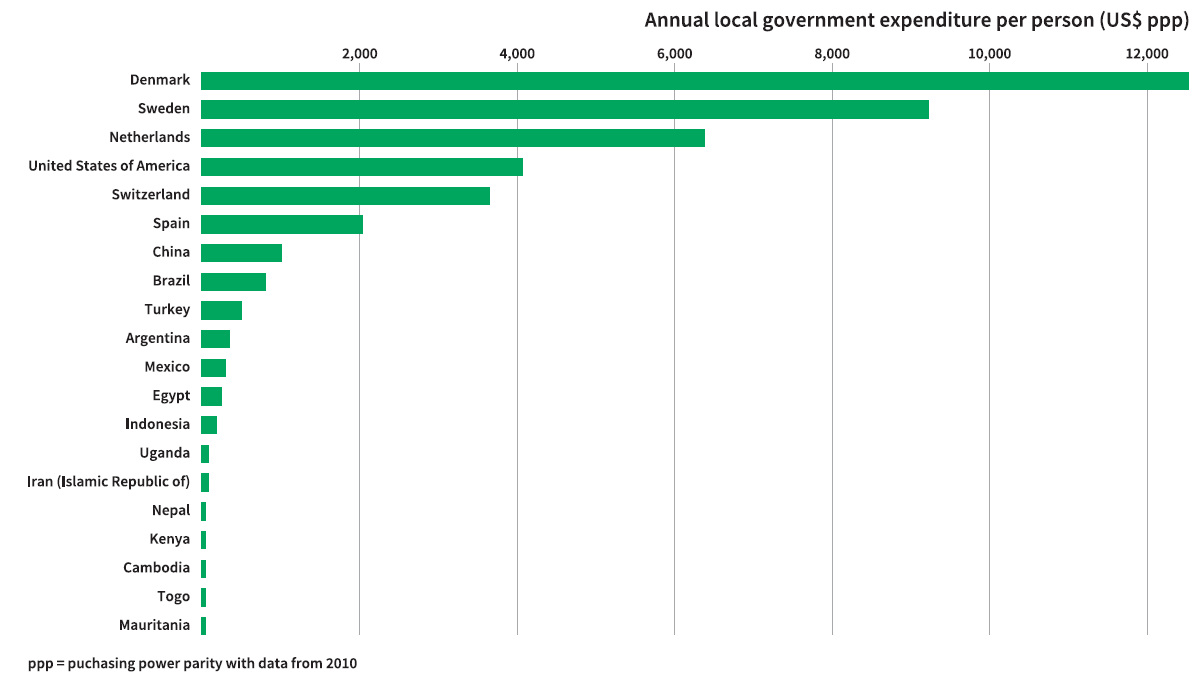 Annual local government spending per person for selected countries
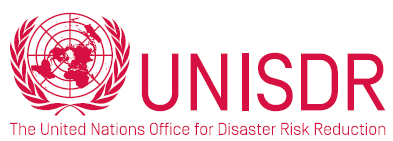 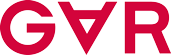 [Speaker Notes: WORLD IS BECOMING A MORE UNEQUAL PLACE

GLOBAL GINI COEFFICIENT OF 0.89 NEARING ABSOLUTE INEQUALITY	

1 PERCENT OWN 48% OF WEALTH (CREDIT SUISSE)

ALL GAR HAVE SHOWN HOW RISK IS DISPROPORTIONATELY CONCENTRATED IN LOW INCOME HOUSEHOLDS AND COMMUNITIES IN LOW INCOME COUNTRIES

THEREFORE IF INEQUALITY CONTINUES TO INCREASE,  SO WILL RISK IN THE REGIONS AND SECTORS LEFT BEHIND

UNIVERSALITY OF HFA CHALLENGED BY CAPACITIES FOR LOCAL IMPLEMENTATION -  LOCAL GOVT. SPENDING RANGES FROM USD12K PER CAPITA IN DENMARK TO USD4 IN PARTS OF SUB-SAHARAN AFRICA

LOW LEVELS OF INVESTMENT IN RISK REDUCING INFRASTRUCTURE,  SOCIAL AND ENVIRONMENTAL PROTECTION ETC.]
Underlying risk drivers: Overconsumption overwhelming bio-capacity
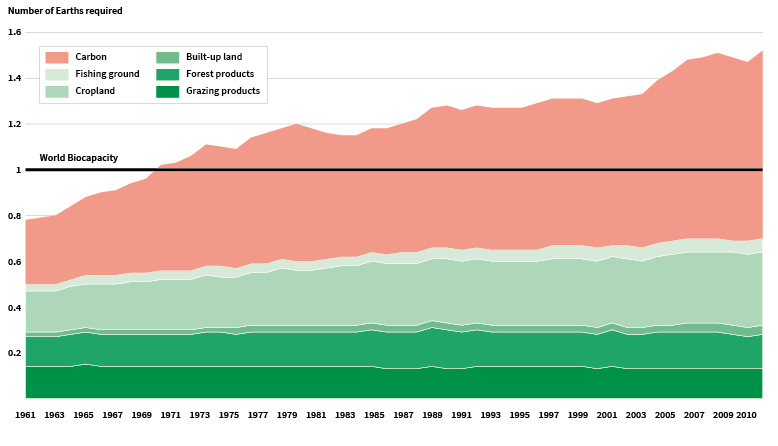 About 1.5 planets are now required to sustain current levels of consumption
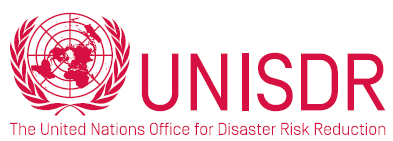 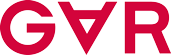 [Speaker Notes: CLIMATE CHANGE AND DESTRUCTION OF ECOSYSTEMS INCREASES RISKS

52 PERCENT OF COASTAL WETLANDS LOST SINCE 1980.  RAPID DEGRDATION OF CORAL REEFS AND MANGGROVES

CLIMATE CHANGE ….  350 PPM TO 400 PPM

WE WOULD CURRENTLY NEED 1.5 PLANETS TO COPE WITH WHAT WE ARE TAKING OUT AND WASTE WE ARE PUTTING BACK IN

CAN ONLY GET WORSE …….  ESTIAMTES THAT BY 2050 40 PERCENT OF THE GLOBAL POPULATION WILL LIVE IN RIVER BASINS WITH SEVERE WATER STRESS]
Developing sustainably is possible
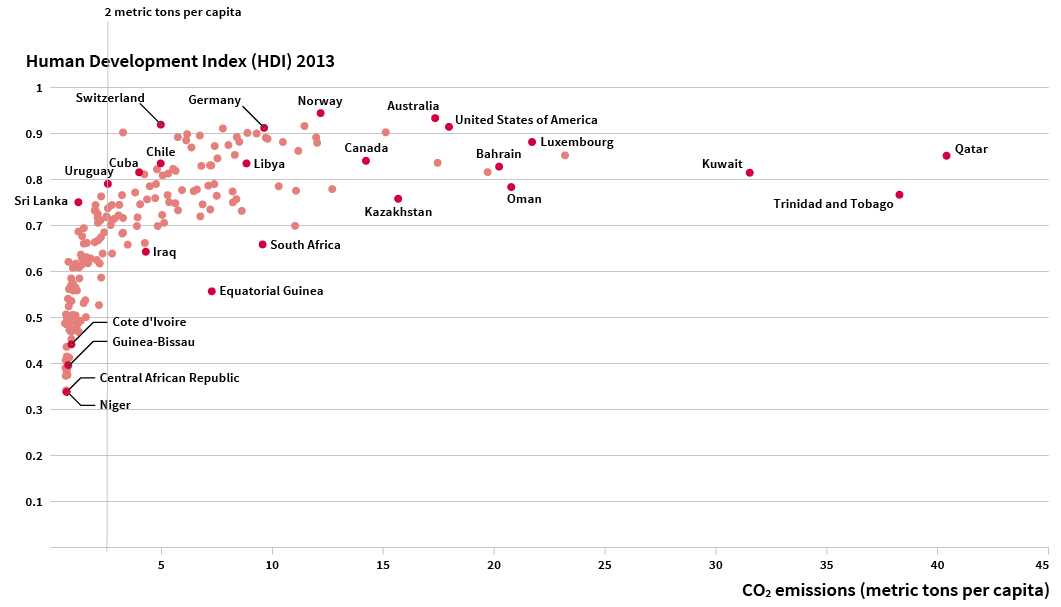 The non-linear relationship between energy consumption and human development
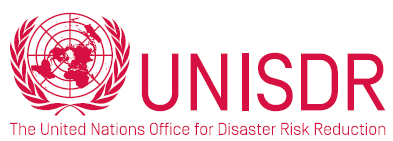 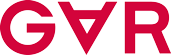 [Speaker Notes: IF WE ARE TO REDUCE RISK WE WILL HAVE TO DEVELOPMENT IN A DIFFERENT WAY:  LOW CARBON ECONOMY … MITIGATES CLIMATE CHANGE,  RESTORING REGULATORY ECOSYSTEMS …..  LESS FLOODS AND STORM SURGE HAZARD,   SUSTAINABLE AGRICULTURE  … MORE FOOD SECURITY…

FORTUNTELY DEVELOPING SUSTIANABLY IT IS POSSIBLE

HUMAN DEVELOPMENT AND SOCIAL PROGRESS DO NOT DEPEND ON INLIMITED INCREASES IN ENERGY CONSUMPTION OR GDP

AND IS HAPPENING:  GROWING MOMENTUM OF CHANGING DEVELOPMENT PRACTICES IN RENEWABLE ENERGY,  WASTE AND WATER MANAGEMENT,  ECOSYSTEM ENHANCEMENT,  GREEN INFRASTRUCTURE,  SUSTAINABLE AGRICULTURE ETC.

INITIATIVES FROM CITIZENS,  CITIES, BUSINESSES

MOMENTUM NOW IN LOW AND MIDDLE INCOME COUNTRIES]
From managing disasters to managing risks
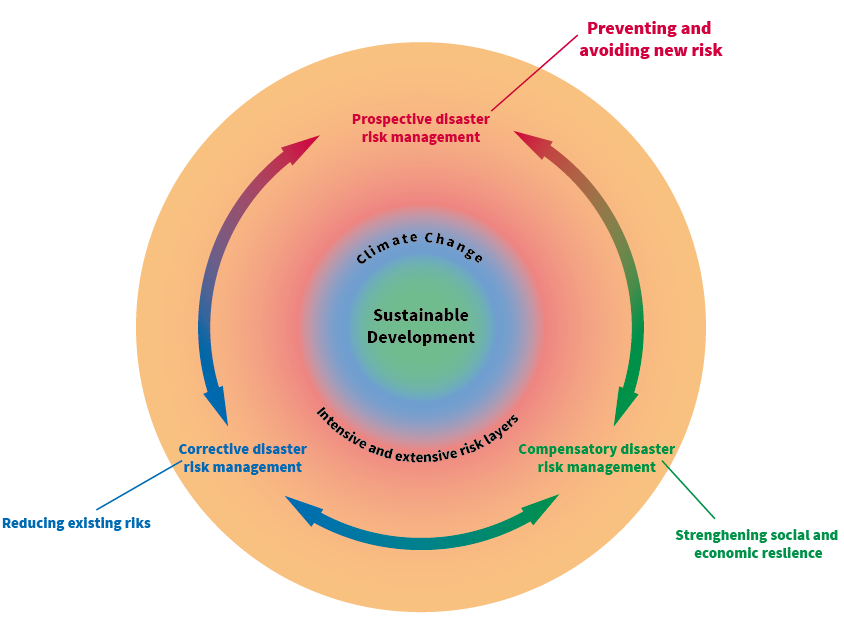 Managing risks aligns the disaster risk reduction, climate change action and sustainable development agendas
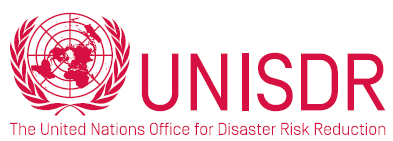 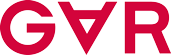 [Speaker Notes: BUT TO FACILTIATE DEVELOPING SUSTINABLY  MEANS THAT WE HAVE TO CHANGE OUR APPROACH TO DRM:  THE FOCUS HAS TO MORE FROM MANAGING DISASTERS (PROTECTING OLD DEVELOPMENT PARADIGM AGAINST EXTERNAL THREATS) TO MANAGING RISKS INSIDE DEVELOPMENT

DISASTER RISK AND CLIMATE CHANGE ARE BOTH DEPENDENT VARIABLES OF DEVELOPMENT.  THEREFORE RISK MANAGEMENT CUTS ACROSS AND ALIGNS ALL THREE FRAMEWORKS UNDER DISCUSSION

RISK MANAGEMENT NOW HAS TO BECOME NOT AN ADD-ON THAT NEEDS TO BE MAINSTREAMED INTO DEVELOPMENT BUT A SET OF PRACTICES EMBEDDED IN ITS VERY DNA

THREE APPROACHES TO DRM:  PREVENTING AND AVOIDING NEW RISK,  REDUCING EXISTING RISKS, STRENGTHENING SOCIAL AND ECONOMIC RESILIENCE  NEED TO BE COMBINED IN APPROPRIATE STRATEGIES]
The future of disaster risk management
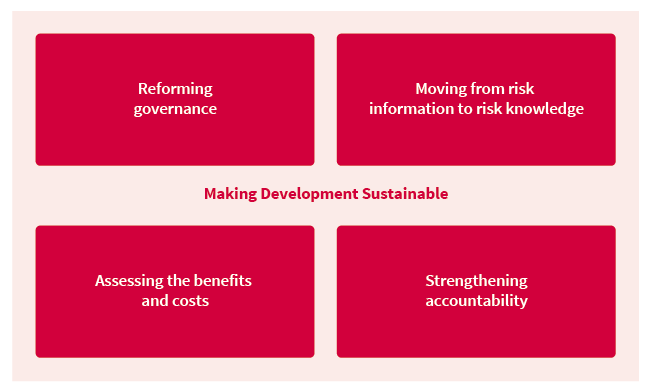 Innovations in areas as diverse as risk governance, risk knowledge, benefit-cost analysis and accountability are challenging old assumptions and creating new opportunities.
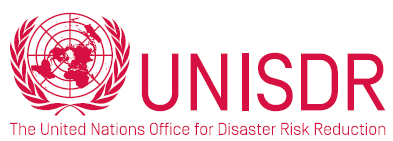 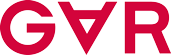 [Speaker Notes: FORTUNTELY DRM ITSELF IS RAPIDLY EVOLVING

INNOVATION COMING FROM CITIES, PRIVATE AND FINANCIAL SECTOR,  CIVIL SOCIETY AND FROM SOME GOVERNMENTS

GOVERNANCE INNOVATIONS:   COUNTRIES WILL CONTINUE TO REQUIRED DM INSTITTUIONS BUT MANY ARE NOT EXPERIMENTING WITH NEW LEGISLATION AND INSTITUTIONS,  LOCUS OF FINANCE AND PLANNING MINISTRIES ETC.  CHIEF RISK OFFICERS

NEW OPEN ACCESS RISK METRICS COMING ON STREAM:  HELP TO REPRICE RISK.  EXTENSIVE RISK AND SOCIAL DEMAND

BENEFIT COST ANALYSIS STARTING TO OPEN UP:  FROM REPLACEMENT COSTS TO DOWNSTREAM BENEFITS 

ACCOUNTABILITY:  FROM DISASTERS TO RISKS.  PARLIAMENTARY COMMITTEES, NATIONAL AUDIT BODIES,  RISK OMBUDSMAN,  VOLUNTARY STANDARDS ETC.]
Thank you
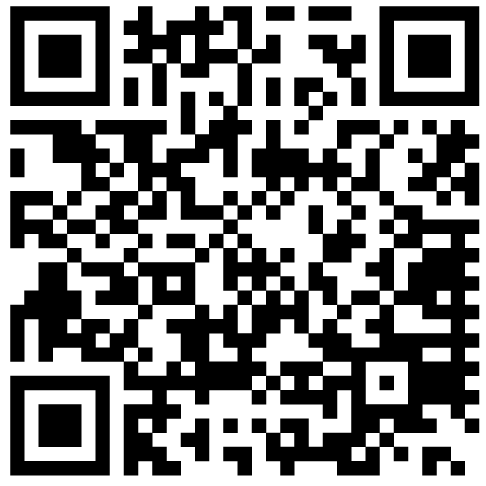 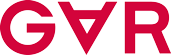 #gar15
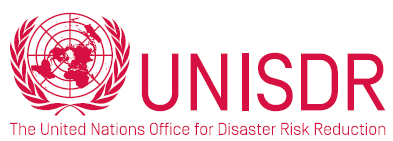 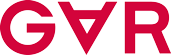